SONet BOTNIAn EP:n alueellinen ohjausryhmä 16.11.2016
Anne Saarijärvi
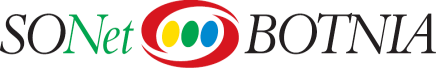 SONet BOTNIAn EP:n alueellinen ohjausryhmä 16.11.2016
1§ Kokouksen avaus
2§ Esityslistan hyväksyminen
3§ Pöytäkirjan tarkistaminen
4§ Ajankohtaista SONet BOTNIAssa  
5§ SONet BOTNIAn toimintasuunnitelma 2017–2018
6§ Katsaus hanketilanteeseen Etelä-Pohjanmaalla 
7§ Ajankohtaista EP sotessa
8§ Arvioita maakuntaohjelman seurantaraportin mittareiden toteutumisesta Etelä-Pohjanmaalla
9§ Muut asiat   
10§ Kokouksen päättäminen
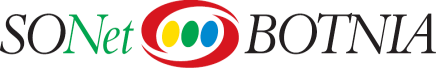 Ajankohtaista SONet BOTNIAssa
Harjoittelija valtiotieteiden maisteri Elisa Keskinen (pääaineena sosiaalipolitiikka) SONet BOTNIAssa 11.11.2016-13.2.2017
Osaamiskeskusrahoituksen korjaamisesta käydään neuvotteluja stm:n kanssa, ensi vuodelle 33 %:a leikkaantunut rahoitus.Budjetissa yhä paljon liikkuvia, epävarmoja osia (Etelä-Pohjanmaan ja Keski-Pohjanmaan osalta kuntarahoitus kunnossa, sopimuksia aletaan tehdä)
Hyvinvointibarometritutkimus 2017–sopimusneuvottelut käynnissä Pohjalaismaakuntien kesken: SeAMK toteuttajana, SB toteuttaa hyvinvointibarometritutkimuksen maakunnalliset työpajat ja ylimaakunnallisen tiedotustilaisuuden yhdessä SeAMKin tutkijan kanssa
Pro SOS –hanke täydennyspyyntö 9.12.2016 mennessä
Kansa koulu  -hankkeen EP:n koulutukset käynnistymässä
SONet BOTNIAn työpajoja ja tilaisuuksia: 
   *25.11.2016 Sosiaalihuoltolain mukaisen monialaisen yhteistyön/sosiaalisen kuntoutuksen työpaja 
   *8.12.2016 lastensuojelun edunvalvonta http://www.sonetbotnia.fi/
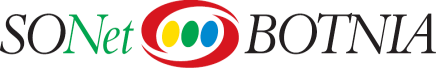 Pro SOS –hanke
Nimitykset: hankejohtajaksi valittu YTL Jutta Paavola, alueen hanketyöntekijäksi YTM Sonja Sulkakoski
Valvoja STM esittänyt vielä täydennyspyynnöt 9.12.16 mennessä:
Tutkimuspohjaisuuden vahvistaminen hankesuunnitelmassa: tarkennetaan kirjallisuuskatsauksella ja pohjataan se olemassa olevaan tutkimustietoon (koeteltu tieto huono-osaisuudesta ja vaikuttavista/hyviksi havaituista menetelmistä). Pilotteihin kokeiltavaksi kirjallisuuskatsauksen perusteella vaikuttavimmiksi osoittautuneita menetelmiä ja malleja ja arvioidaan niiden vaikuttavuutta. Katsauksen ja alueiden tarvekartoituksen perusteella laaditaan tarkennettu projektisuunnitelma siitä, mitä vaikuttavia menetelmiä eri piloteissa aletaan kokeilla, ja pilotteihin liitetään heti mukaan mittari, jotta saadaan tehokkaasti uutta tietoa siitä, millaiset menetelmät ovat vaikuttavia tiettyjen asiakkaiden kohdalla tietyissä olosuhteissa. 
Arvioinnin keventäminen SeAMKin ja PIKASSOKSEN yhteistyössä suunnittelemaa arviointiasetelmaa tulee uudistaa, rakentaa kevyemmin ja ottaa käyttöön erilaisia valmiita välineitä (esim. AVAIN, Petteri Paasion/Soccan itsearviointimittari) sisällöllisesti edetä maltillisesta uudistamisesta kohti radikaalia uudistamista.   
Uudentyyppiset sosiaalityön sisällölliset työorientaatiot mm. yhteisöllisyyden uudet muodot: some-sosiaalityö, tutkiva sosiaalityö, työntekijät oman työnsä etnometodologeina. Sosiaalityön uusi rooli viranomaisesta toimijaksi: osallisuuden vahvistaminen ja tukeminen, rakenteellisessa sosiaalityössä uutta.
Palkka-ja toimenkuvaliitteen täsmentäminen.
Suunnitelmaan väljyyttä, joka huomioi sote/maku -uudistuksen ”ison muutoksen”.
Hankesuunnitelmaa työstetään parhaillaan hankkeen valvojan täydennyspyynnön pohjalta.
Kehittämistyö myös EP:n piloteissa (Kuntayhtymä Kaksineuvoinen, Ilmajoki ja LLKY) käynnistyy mahdollisimman pian.
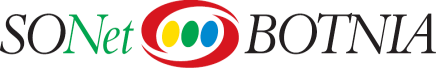 EP:llä valmistellut Kärkihankkeet:
LAPE-Etelä-Pohjanmaan lasten ja perheiden palvelujen kehittämishanke
Hakemus alueelta jätetty 4.11.2016 , sisältönä kaikki neljä kärkihankeosiota, joten kyseessä laaja hanke: Perhekeskus kivijalkana ja siihen liittyvien erityistason palvelujen uudistaminen sekä vaka, koulu ja oppilaitos –osiosta lapsen  ja nuoren hyvinvoinnin tuen kokonaisuudet (mm. alueella jo tehtyjä mallinnuksia  jatkokehittämällä) sekä toimintakulttuurin muutos läpileikkaavana periaatteena. 
Koska alueella tehtyä työtä on paljon, päätettiin hankkeeseen suunnitella valtakunnan tason toimeenpanoa tukemaan erillinen maakunnan kehittämistyötä sparraava elementti, jossa SB mukana max 1/3 työpanoksella tässä SeAMKin kehittämisen tuen osahankkeessa. (Tutkiva ja arvioiva kehittämisen tuki ) ks.erillinen dia.
Hanketta hallinnoi Seinäjoen kaupunki. Hanke sisältyy osaltaan Etelä-Pohjanmaan sosiaali- ja terveydenhuollon uudistustyöhön. Vastuuhenkilö on projektinjohtaja Harri Jokiranta. Yhteyshenkilö on sote asiantuntija Päivi Saukko. Hankkeen kokonaisbudjetti on 1 617 577 euroa, josta haettava valtionosuus on 1 284 018 euroa ja omavastuuosuudet yhteensä 333 559 euroa.

ARVOKAS TIETO – PALVELURAKENTEET JA TYÖPROSESSIT ASIAKASLÄHTÖISEKSI  
liittyy osahankkeeseen 2. Kokemusasiantuntijuus ja asiakkaiden osallistumisen toimintamalli
Hankkeen ensisijaisena tavoitteena on tuottaa asiakkaalle arvoa kohtaamisen kautta. Asiakkaalle tuotetun arvon kautta voidaan saada myös käyttäjälähtöistä ja arvokasta tietoa, mikä on merkittävää päätöksenteon ja palveluiden kehittämisen näkökulmasta. Palveluiden käyttäjien saaman arvon vuoksi heidät saadaan palaamaan yhä uudelleen kohtaamisen foorumille, jonka vuoksi kohtaaminen toimii myös motivaatiotekijänä suhteessa palveluiden kehittämiseen ja arviointiin.
Hanketta hallinnoi Seinäjoen kaupunki. Hanke sisältyy osaltaan Etelä-Pohjanmaan sosiaali- ja terveydenhuollon uudistustyöhön. Vastuuhenkilö on projektinjohtaja Harri Jokiranta. Yhteyshenkilö on Kari Nuuttila, johtaja, Suupohjan peruspalveluliikelaitoskuntayhtymä.
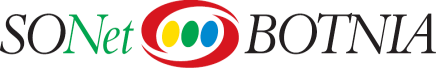 Tutkiva ja arvioiva kehittämisen tuki
 -SeAMK/SONet BOTNIA)
EP:n maakuntaohjelman seurantaraportin mittareiden toteutuminenEP:n alueohryn tietoja ja arvioita 2016 +/-:
1)Mittari: sosiaali‐ ja terveyspalveluiden toimintatapojen uudistaminen
+ Uusia toimintamalleja haetaan aktiivisesti muun muassa ikääntyvien asumis‐ ja muihin palveluihin.
+ TE‐toimistojen, Kelan ja kuntien yhteinen työvoiman palvelukeskusten (=TYP) toimintamalli tulee käyttöön koko maassa.
+ Hoitokäytäntöjä on pyritty yhtenäistämään työstämällä maakunnallisia hoito‐, kuntoutus‐ ja palveluketjuja.
Paljon palveluita käyttävien sosiaali‐ ja terveydenhuollon yhteisasiakkaiden hoitoa on kehitetty.
+ Julkisten ja yksityisten toimijoiden yhteistyönä on haettu ja ollaan ottamassa käyttöön uusia malleja.
Tähän mennessä uudistukset ovat olleet enimmäkseen pieniä, paikallisia ja keskittyneet yhden asian ympärille.
Uudistuksen etenemistä estää valtakunnallisten linjausten odottelu.
‐> Itsehallintoalueiden muodostaminen ja käytännön toiminta vaikuttaa keskeisesti toimintatapojen uudistumiseen.
‐> Digitalisaation mahdollisuuksien täysimääräinen hyödyntäminen.

2) Mittari: eri sektoreiden välisen yhteistyön toteutuminen hyvinvointipalvelujen tuotannossa
+ Eri puolilla maakuntaa on luotu yhteistoiminnan malleja, joissa esimerkiksi nuorten parissa työskentelevät kehittävät toimintaa moniammatillisesti ja organisaatiorajat ylittäen.
+ Hankkeistuksen avulla luodaan kuntiin hyvinvointia edistäviä kulttuuripalveluita.
‐> Kokonaisvaltaista asiakaslähtöisyyttä palvelujen järjestämisessä tarvitaan lisää siiloutuneen ajattelun sijaan.
‐> Järjestötoimijoita pitäisi saada enemmän ja tasaveroisina kumppaneina mukaan moniammatilliseen yhteistyöhön.
‐> Terveyttä edistävän liikunnan ja kulttuurin merkitys hyvinvoinnin ylläpitäjänä ja vahvistajana tunnustetaan,mutta asian valtavirtaistamiseksi on vielä tehtävää.